Тема: Буквы Т-Д. Звуки [ т ], [ д ].
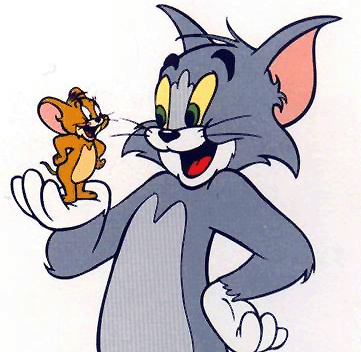 «Встреча с Томом и Джерри»

                         Учителя-логопеда
 МБОУ-лицея №22 г. Орла
Мартыновой О. А.
Задачи :
Познакомить детей с акустическими и артикуляционными особенностями звуков [Т], [Д]. Формировать умение различать звуки [т] и [д] в слогах, словах.
Совершенствовать звуко-слоговой анализ и синтез, фонематическое восприятие.
Активизировать лексический запас.
Вырабатывать орфографическую зоркость.
Развивать произвольность внимания, слуховую и зрительную память, зрительно-моторные координации.
Правило речи
Каждый день, всегда, везде,
На занятиях,        в игре
Будем четко говорить,
И не будем мы спешить.
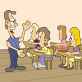 Какие первые звуки в названии героев мультфильма?
Артикуляция
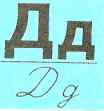 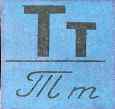 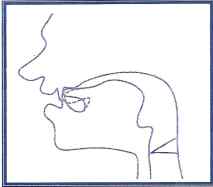 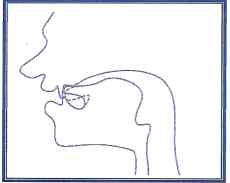 Положение языка 
Голосовые складки
Пара [д]
Положение языка 
Голосовые складки
Пара [т]
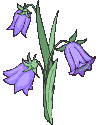 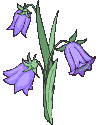 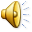 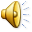 Найдите букву Т в норке Джерри. Где она спряталась?
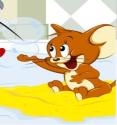 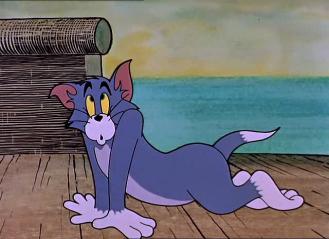 Графический диктант
Проверьте себя:
Вместо названия картинки запишите 
букву Д или Т и укажите её место в слове.
Т-2,          т-1,5,          д-3,                
                                                         
                                                              д-4,
т-1,            д-1,                д-2.
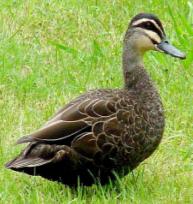 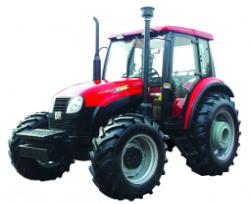 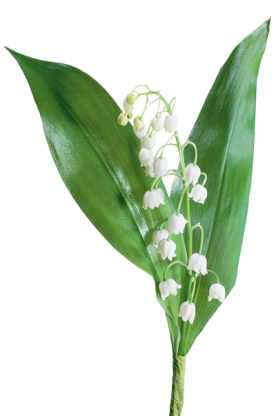 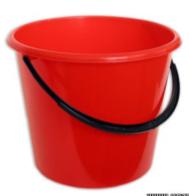 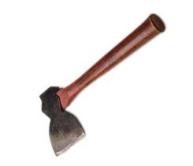 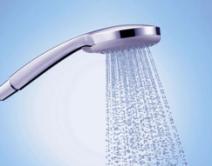 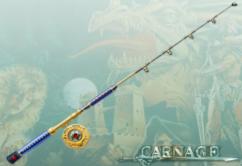 Прочитай слоги с Томом.
Т А
Т О
Т У
Д А
Д О
О Д О
Д Ы
А Т А
Д У
Т Ы
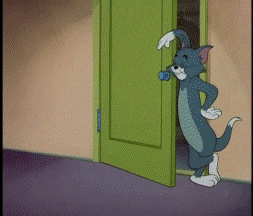 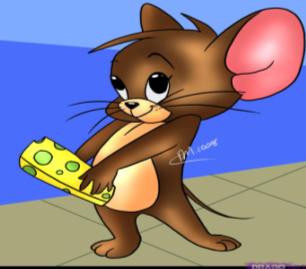 Распутай  слова с Джерри.
топор
пор  то
ро до га
дорога
ВОДОЛАЗ
ло мо ток
молоток
ЛАЗ ВО ДО
ки поч та
тапочки
ГО ДЫ Я
ЯГОДЫ
ВОДОВОЗ
ВОЗ ДО ВО
ЗЕ ТА ГА
ГАЗЕТА
Давайте отдохнём!
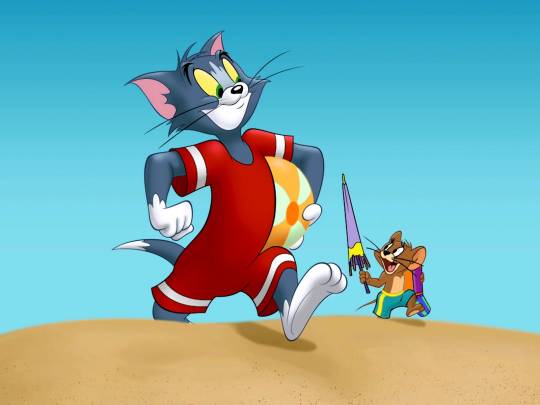 Повторяй! Не зевай!
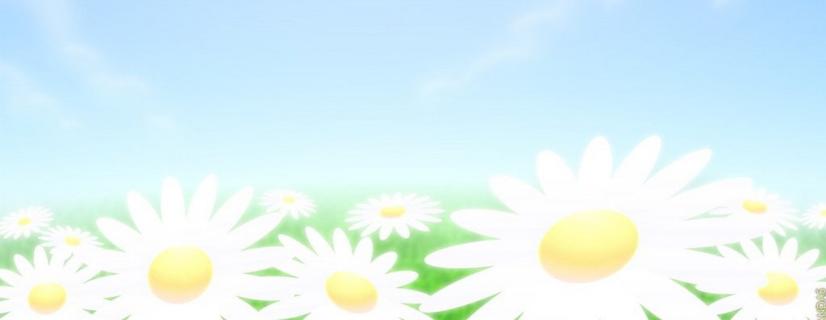 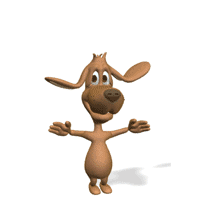 Молодцы!
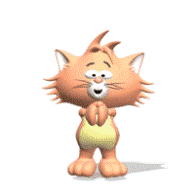 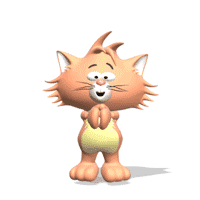 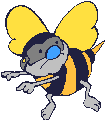 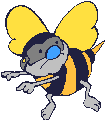 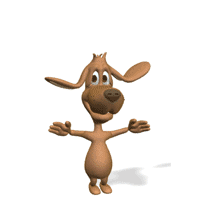 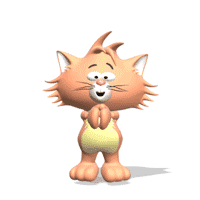 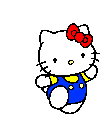 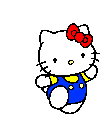 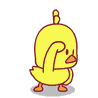 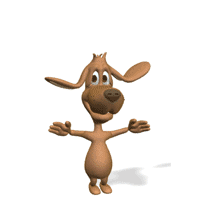 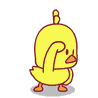 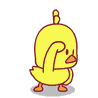 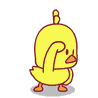 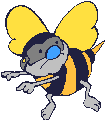 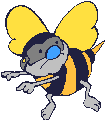 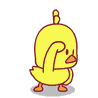 Разгадай загадки вместе с Томом.

 Запиши отгадки, подчеркни буквы 
Д - одной чертой, 
Т –двумя чертами.
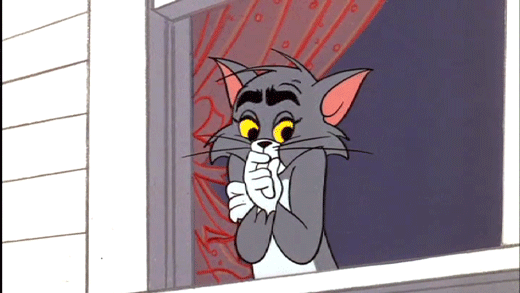 Кругла, а не месяц.
Желта, а не масло.
Сладка, а не сахар.
С хвостом, а не мышь.
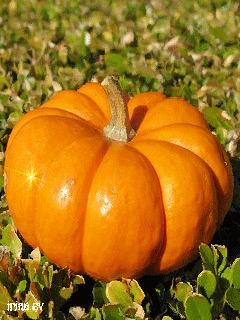 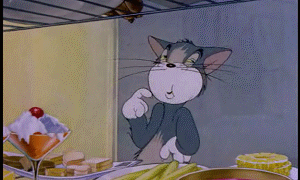 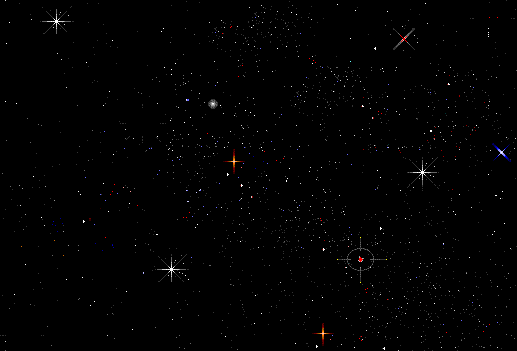 В чёрном небе светлячки,
Не дотянешь к ним руки.
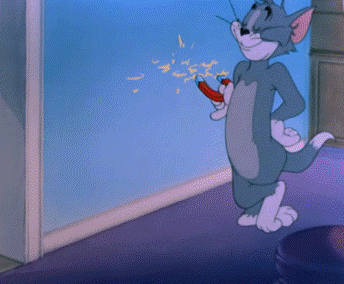 Я шарик пушистый,
Белею в поле чистом,
А дунул ветерок-
Остался стебелек.
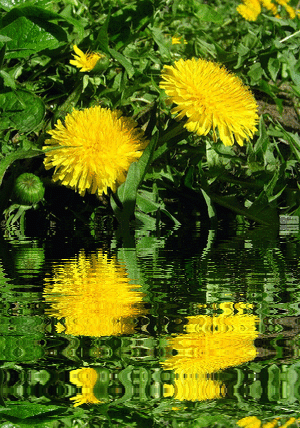 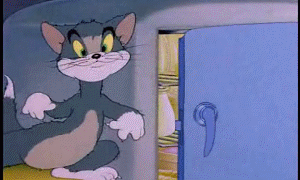 На пальце одном
Ведерко вверх дном.
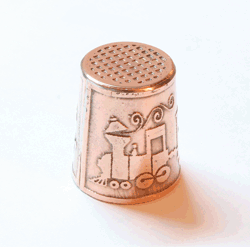 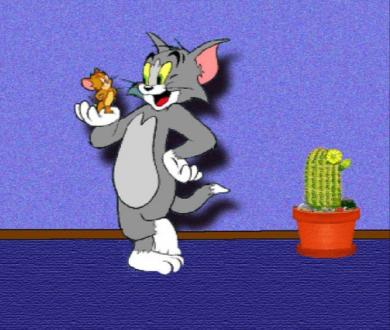 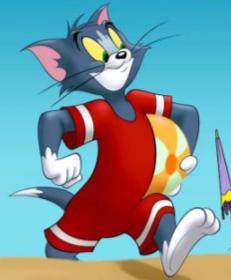 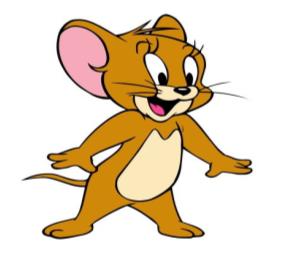 Джерри
Том
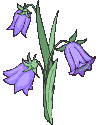 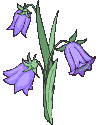 уточка
удочка
тарелка
дыня
тетрадочка
тетрадочка
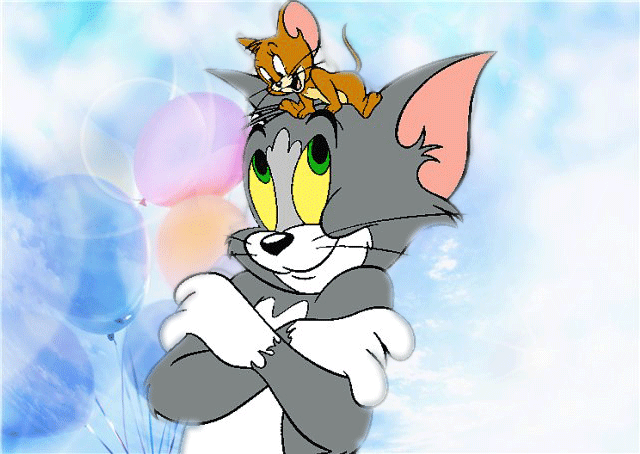 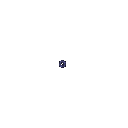 Молодцы!
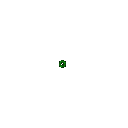